MESLEK ETİĞİ
2. MESLEKİ ETİK
2.1. Mesleki Etik Kavramı
İş hayatındaki davranışları yönlendiren, onlara rehberlik eden etik prensipler ve standartların toplamına “mesleki etik” denilmektedir. Belirli bir meslek grubunun, meslek üyelerine emreden, onları belli kurallarla davranmaya zorlayan kişisel eğilimlerini sınırlayan, yetersiz ve ilkesiz üyeleri meslekten dışlayan, mesleki rekabeti düzenleyen ve hizmet ideallerini korumayı amaçlayan mesleki ilkelerdir
Meslek grupları; çeşitli esnaf, zanaatkârlarca farklı biçimlerde kurulmuş, o mesleğin dayanışmasını, kurallarını yansıtan kendine özgü birtakım ilkeleri olan bir birliktir.

	Bir mesleki etkinliğin ya da hizmetin, tüketicilerin gereksinimlerini karşılayabilmesi için o meslek alanı içinde oluşturulmuş bir öz denetimden geçmesi gerekir.
Mesleki etik bir özdenetim düzeneği gibi çalışır fakat diğer denetim biçimlerinden farklı olarak içseldir ve manevi bir nitelik taşır. Meslek etiği; genel ahlaki ilkelerin söz konusu meslek özelinde yeniden yazılmasıdır. Mesleki ahlak ilkeleri, etik kurallar olarak ”mesleki davranış ilkeleri” adıyla yazılan bir belgedir.

	Bir meslek üyesinin yaptıkları, bir noktadan sonra diğer meslektaşlarını da yakından ilgilendirir. Yanlış bir davranış yalnızca bir kişiyi küçük düşürmekle kalmaz, mesleğe duyulan bütün güveni yok edebilir. Oysa bir mesleğin saygınlığını yitirmesi tüm toplum için bir kayıptır. Çünkü bütün meslekler toplumsal yaşam için vazgeçilmezdir. Onların açıklanmış amaçları doğrultusunda çalışmaları, insanların maddi ve manevi gereksinimlerinin karşılanması için yaşamsal önemdedir. Meslek ahlakı, her meslek üyesinin olabildiğince iyi olması ilkesine dayanır.
Mesleki etik kuralların amacı, kapsamına giren personelin ve birimlerin performansı, hareket ve davranışları ile ilgili merkeze ve birime özgü standartları belirlemektir. Bu kurallar görevlerini yerine getirirken iç denetim biriminin bütün mensuplarından beklenen davranış standardını açıklığa kavuşturmayı hedeflemektedir. Bu kurallar, denetim standartlarına uyması gereken bütün personeli ve birimleri kapsamaktadır.
Kamu kesimindeki çalışanlar için mesleki etik kuralların kabul edilmesi ve uygulanması, bireylerin yaptıkları işlere inanç ve güven duyulmasını sağlar. Ayrıca ülkemizde Kamu Görevlileri Etik Davranış İlkeleri 2005’te belirlenmiştir. Ülkemizde Osmanlı İmparatorluğu döneminde çok yüksek olan çalışma ahlakı, Kanuni Sultan Süleyman’dan sonra düşüşe geçmiş, ancak Atatürk ve Cumhuriyet reformlarıyla birlikte, bu konuda bir dönüşüm yaratılmak istenmiştir. Toplumsal kalkınma için toplumun çok çalışmanın önemine olan inancı, etik değerlere bağlılığı ve mili gururu ön planda tutulmalıdır.
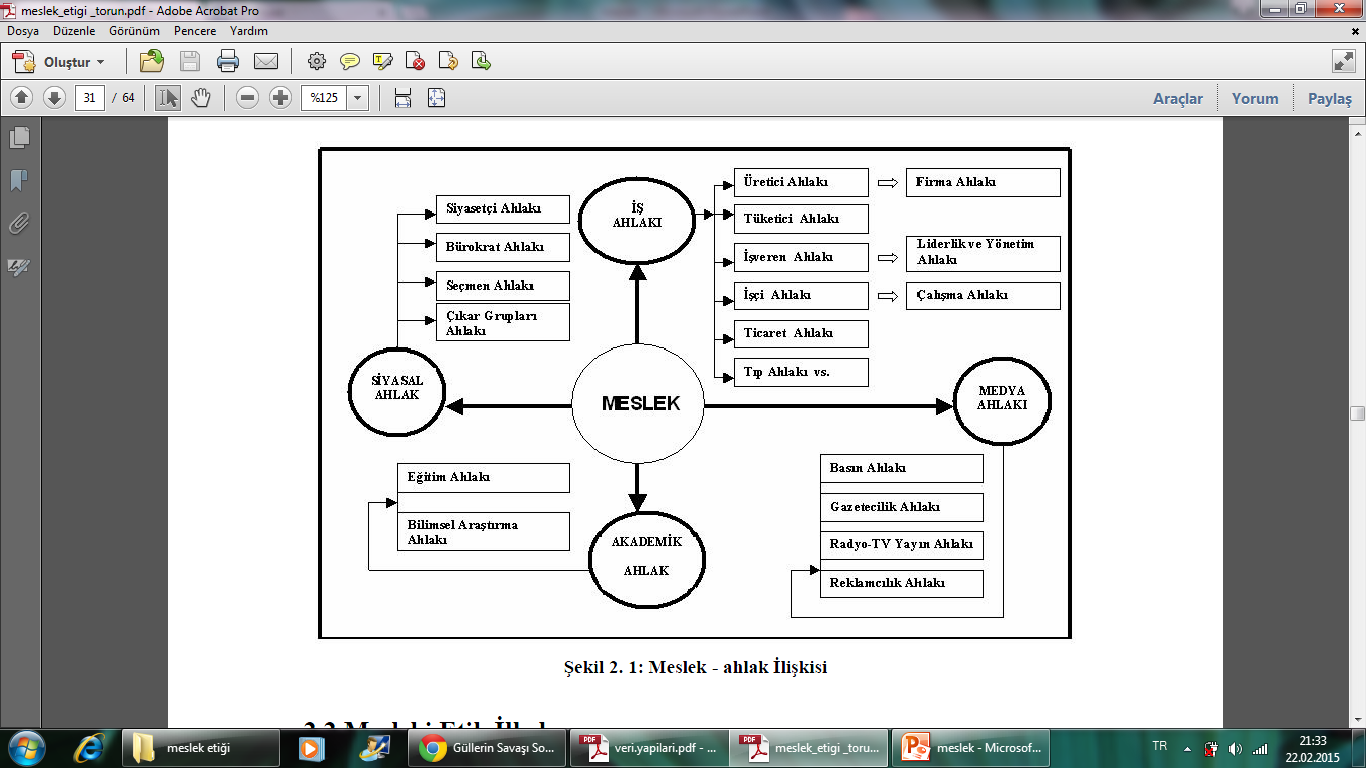 2.2.Mesleki Etik İlkeler2.2.1.Doğruluk
Doğruluk; doğru sözlülük ve güvenirliğe işaret eden bir kavramdır. Etik davranış, başkaları ile ilişkilerde dürüst olmayı ve içtenliği gerektirir. İçten ve dürüst davranmayanlar, ilişkilerde kendi sonlarını hazırlarlar ve güven ortamı ortadan kalkar. En önemli zedeleyici davranış biçimi çoğunlukla korku ve güvensizlikten kaynaklanan yalan söylemedir. Kişiler yalandan uzak durarak üstlerine ve altlarına tam bir güven sağlamak zorundadır.
İş hayatı içerisinde doğru davranış biçimlerini uygulamak, dürüst, adil, eşit ve tarafsız olmak, yalan söylememek meslek etiğinin temel ilkelerindendir.
Bütün meslektaşlar çalışmalarının her cephesinde dürüstlük sergilemelidir. Meslektaşların kurdukları ilişkiler ve kurum dışındaki temasları samimi ve hakkaniyetli olmalıdır, yürütülen bütün faaliyetlerde itimada dayalı bir güven ortamı sağlanmalıdır.
2.2.2.Yasallık
İş hayatında üretilen her türlü malın üretiminde ve çalışanlarla ilgili problemlerin çözümünde yasalara bağlı kalmak da mesleki etik ilkelerindendir. Günümüzde iş yaşamında gerek üretim alanını gerekse çalışma hayatını düzenleyen yasalar mevcuttur. Hatta yalnızca devletlerin değil uluslararası bir takım kuruluşların da bu konuda etkili olduğunu söyleyebiliriz. Bunlara örnek olarak çalışma hayatını düzenleyen Uluslararası Çalışma Örgütü ile üretim standartlarını düzenleyen Uluslararası Standartlar Örgütü (ISO)’yu sayabiliriz.
Hukuken suç teşkil eden emirlerin yerine getirilmemesi konusunda yöneticiler kesin tavır içinde olmalıdırlar. Emirlerin yasalara aykırılığının, üst yöneticilere hatırlatılması, yöneticinin yönetimde keyfiliğinin ortadan kaldırılması ve hukukun üstünlüğünün sağlanmasında önemli katkıları olmaktadır.
2.2.3.Yeterlik
İş hayatında her gün sürekli gelişmeler olmaktadır. Bu gelişmeleri takip etmek, kendini yenilemek, iş hayatına uyarlamak mesleki etik ilkeleri arasında önemli yer tutmaktadır. Meslekte sahip olunan mesleki boyut, o işi yapmak konusunda kişiye toplum içerisinde “uzman”,”yetkili” veya “yeterli kişi” gibi kimlikler kazandırır. Bir işi yapabilmek için diploma ya da herhangi bir belge almak, gerçekte o kişiye söz konusu işi yapabilme konusunda hak ve yetki verir. Bu nedenle meslek elemanlarının iyi bir eğitimden geçmiş olmaları gereklidir. Yeterlik aynı zamanda sorumluluk alabilme, inisiyatif kullanabilme davranışıdır.
2.2.4. Güvenirlik
Meslek olarak kabul edilen bütün işlerin kendine özgü etik değer ve ilkeleri vardır. Mesleğin üyeleri bu etik değer ve ilkelere uygun davranmak durumundadırlar. Uygun davranmadıkları durumda meslek etiği ilkeleri devreye girer. Genel mesleki etik davranış kurallarını şöyle sıralayabiliriz.
Yetersiz ve ilkesiz üyeleri meslekten ayırmak,
Meslek içi rekabeti düzenlemek,
Mesleğin ideallerini korumak.
Bu durum meslek türüne, özelliğine hizmet alanına göre çeşitlilik alabilir.
2.2.5. Mesleğe Bağlılık
Mesleki etik ilkelerinden biri de kişinin yaptığı işi önemsemesi ve en iyi şekilde yapmaya çalışmasıdır. Buna kısaca mesleğe bağlılık diyoruz. Kişinin iş hayatı içerisinde sürekli kendini geliştirmesi ve eğitim olanaklarından yararlanması işine verdiği önemi gösterir. Yalnızca kendi gelişimini yeterli görmeyip, meslektaşlarının mesleki gelişimine katkıda bulunmak ta meslek etiği içindedir. Mesleğe bağlılık kişinin işini sevmesine ve huzurlu bir ortamda çalışmasına katkıda bulunur. Bu da verimliliği artırır.
2.3. İş Hayatında Etik Ve Etik Dışı Konular2.3.1. İş Hayatında Etik İlkeler
Adalet: Temelinde eşit toplumsal koşullar ve olanaklar içinde tüm insanların özgürce, çok yönlü gelişmesi, eşit hak ve sorumluluğun paylaşılmasıdır. Toplulukta kişilerin yaratıcı olarak iş görebilmesini, herkese temel eşit hak ve ödevler tanınmış olmasını, kişinin erdemlerinin toplumca ve toplumun tüm üyelerince güvence altına alınmış bulunmasını dile getiren etik ve hukuk ilkesidir.
Yöneticiler, örgütte görevlerin, yükümlülüklerin, sorumlulukların eşit bir şekilde dağıtılmasından sorumludurlar. Bu şekilde, hak dağıtıcı adaleti yerine getirirler. Ancak hak dağıtıcı adaletin yeterince sağlanamadığı durumlarda zarar gören ya da haksızlığa uğrayan çalışanlar düzeltici adaletin işletilmesini ister ve beklerler.
Eşitlik: Yararların, sıkıntıların, hizmetlerin dağıtılmasında uygulanacak sınırların belirlenmesini içerir. Eşitlik, dürüstlük ve adalet kavramları ile bütünleşmiş bir kavramdır. Eşitlik kavramı temel bireysel eşitlik, kısmi eşitlik ve blokların eşitliği açısından ele alınmaktadır.
Temel bireysel eşitlik; eşit bireylerden oluşan tek bir sınıf vardır. Toplumda tüm vatandaşların bir oy hakkı vardır.
Kısmi eşitlik; her zaman işlevsel değildir. Çünkü toplumun bireyleri aynı özelliklere sahip değildir. Örn, çiftçilerle işadamları ayrı vergiler öder.
Blokların eşitliği; kadın-erkek, yaşlı-genç gibi sınıflar oluşur.
Dürüstlük ve doğruluk: Etik davranış, başkaları ile ilişkilerde dürüst olmayı ve içtenliği gerektirir. İçten ve dürüst davranmayan yöneticiler, ilişkilerde kendi sonlarını hazırlarlar ve güven ortamı ortadan kalkar. Örgütte politik güç kazanmak etik dışı bir davranış değildir. Bununla birlikte politik güce ulaşmak için dürüstlükten ödün verilmesi, etik kurallarının önemli ölçüde ihlal edilmesi anlamına gelmektedir.
Yönetimde yalan çoğunlukla güvensizlik ve korkudan kaynaklanır. Yöneticiler, kendileri yalandan uzak durarak, doğruluk konusunda astlarına ve üstlerine tam bir güven sağlamak zorundadır.
Tarafsızlık: Tarafsızlık ya da nesnellik, insanın bireyleri ya da nesneleri olduğu gibi görebilmesi ve bu görüntüyü bireyin kendi istek ve korkuları ile oluşturduğu görüntüden ayırabilmesidir.
Yönetici, bir kamu görevlisi olarak, vatandaşlarla ve iş görenlerle ilişkilerinde yansız olarak davranmak ve hizmet sunmak zorundadır. Özellikle siyasal tarafsızlık, yöneticinin en önemli sorumluluklarından biridir.
Yöneticinin astlarına taraflı davranması, iş görenlerin üstlerine karşı kapalı bir tavır içine girmeleri ve daha da önemlisi iş görenlerin adalet ve güven duygularının zedelenmesine yol açmaktadır.
Sorumluluk: Belirli bir görevin istenilen nitelik ve nicelikte yerine getirilmesidir. İki tür sorumluluk bulunmaktadır.
Birincisi üstlere hesap vermeyi içeren “sorumlu olma”dır. İkincisi ise bir işi yapmayı üstlenmek anlamına gelen “sorumluk alma”dır.
Sorumluluğun temeli, yetkiyi kullanma zorunluluğudur. Sorumluluk, mesleki ve etik ölçülere uymayı gerektirdiği kadar bu ölçülerin yaratılmasını da gerektiren bir kavramdır.
İnsan Hakları: İnsanın insan olma özelliği nedeniyle sahip olduğu; dokunulamaz, devredilemez ve vazgeçilemez nitelikte, kişiliğe bağlı haklardır.
İnsan haklarının iyi anlaşılması ve bireylerin bu haklarına saygılı olmak, yöneticinin etik değerleri arasında öncelikle yer alması gereken unsurdur.
Hümanizm: İnsancıl olma çabası. İnsan varlığının insani erdemlerce biçimlendirilmesidir. İnsanların yetişme ve gelişme yeteneğinden, insanın erdemleriyle, kişiliğinin göz önünde tutulmasından yola çıkılarak, insanın çok yönlü yetişmesini, özgürce etkinlikte bulunmasını, yaratıcı güçlerini ve yeteneklerini kullanabilmesini amaçlayan, insan topluluğunun gelişmesine ve insan soyunun daha da yetkinleşmesine ve özgürleşmesine yönelik düşünce ve çabaların bütünüdür.
Bağlılık: Örgütsel bağlılık, iş görenlerin örgüt üyeliklerini sürdürmeleri ve örgütte kalmak istemeleri olarak tanımlanabilir.
Yöneticilik, bir lider olarak hem kendi mesleki bağlılık ve gelişmesini hem de astlarının mesleki bağlılık, meslekte gelişme ve ilerlemeye istekli olmasını, bu amaçla alana ilişkin yayınları izlemeyi ve eğitim programlarına katılmayı gerektirir. Ayrıca eğitim olanaklarının çevre yararına kullanılmasını sağlamak ve eğitim sorunlarına gönüllü olarak yeterli zamanı ayırmak da bağlılığın gerekleri arasındadır.
Hukukun Üstünlüğü: Hukuk düzeninin toplumda egemen kılınması, hukuk üzerinde politik baskı olmaması, yasaların kişilere göre çiftte standartlı olarak uygulanmaması, suçlunun kısa sürede yakalanıp cezalandırılması, yargısız uygulama yapılmaması, yetkili kişi ve kuruluşların yasalara saygılı olması, hukuk sisteminin sağlıklı ve düzenli çalışmasını sağlar. Bireye ve topluma güven, huzur mutluluk ve rahatlık verir.
Sevgi: İnsanın kendisiyle ve başkasıyla yaratıcı ilişki kurması demektir. Sevgi, sorumluluğu, ilgi ve bakımı, saygı ve bilgiyi, başkasının yetişme ve gelişmesi için istek duymayı gerektirir.
Sevgi, yalnızca insanlara yönetilen bir duygu değildir. Yöneticinin, mesleğini de sevmesi gereklidir. Yöneticilik yoğun stres altında çalışmayı sorunlara hızlı ve etkili çözümler üretmeyi gerektiren bir meslektir.
Hoşgörü: Yasalara ve etik kurallara aykırı olmadıkça, sevilmeyen ya da onaylanmayan şeylerin varlığına tahammül göstermektir.
Hoşgörü insanın karşısındaki insanla etkileşirken, onunla eş duyum (empati) içinde olması etkileşim konusunda onun algılarını tanımaya çalışması, tepkide bulunması ve belli bir sınır içinde kusurluluk hakkı tanımasıdır.
Hoşgörülü olmak, aynı zamanda bir iç hesaplaşmayı gerektirir. Çünkü bu hesaplaşma olmazsa, hoşgörü yerini ilkesizliğe ve bir tür bağnazlığa bırakabilir.
Saygı: İnsan, her şeyden önce insan olduğu için değerlidir. İnsanın değeri ve onuru,
insan ilişkilerinde önemlidir. Saygı, birçok insanın bildiği ve beklediği gibi korkmak,
çekinmek değildir. Saygı bir insanı, bir kişi olarak olduğu gibi görmek, onun kişiliğini ve
biricikliğini fark etmek demektir.
Tutumluluk: Örgütü amaçlarına uygun olarak yaşatmak örgütteki insan ve madde
kaynaklarını en verimli şekilde kullanmakla gerçekleşir. Tutumlu olmak, örgüt kaynaklarının
amaçlara uygun tüketilmesi, donanım ve araç-gereçlerin kullanışlı, ekonomik ve lüksten
uzak ve işlevsel olanlardan seçilmesi gerekir. Yöneticiler için, sürekli çalan telefonlarla, ani
ziyaretçilerle, ağır bürokrasinin yüklediği kırtasiyecilikle baş edebilmek önemli bir sorundur.
Demokrasi: İnsana bir değer olarak önem veren ve insan kişiliğinin özgürce ve
eksiksiz olarak geliştirilmesine yarayan bir yönetim biçimidir. Demokrasi eğitim süreci
içinde öğretilebilir ve yaşam biçimine dönüştürülebilir. Eğitim demokrasinin ön koşuludur.
Olumlu insan ilişkileri: Yönetimde olumlu insan ilişkileri, hem amaçlanan üretimin
gerçekleştirilmesi, hem de iş görenlerin duyumunun sağlanması açısından gereklidir.
Sağlıklı insan ilişkileri için, bireyin yetenek ve güçleri kadar, zayıf yanlarının ve
gereksinimlerinin neler olduğunun anlaşılması gerekir. İnsan ilişkilerinin niteliği, başarı ya
da başarısızlığın belirleyicisi olmaktadır.
Açıklık: Açıklık karşılıklı iletişimi gerektirir. Kişiler arası iletişimde, katılanların yüz
yüze olmaları, katılımcılar arasında karşılıklı iletişimin olması, söz konusu iletilerin sözlü ya
da sözsüz olması gerekir.
Yöneticilerin açık davranabilmeleri için, eleştiriye açık olmaları gerekir.
Eleştiriler amaçlı, nesnel, çıkarsız ve kişiye özel olmalıdır.
Hak ve özgürlükler: Hak ve özgürlükler bir arada kullanılan ancak birbiri ile
karıştırılan kavramlardır. Özgürlük kavramı, bireyin bir şeyi yapma ya da yapmama
serbestliğidir. Devlet ya da başka herhangi bir güç tarafından herhangi bir şey için
zorlanmamayı, baskı altında tutulmamayı ifade eder. Hak kavramı ise özgürlükten daha
geniş bir anlam taşır. Bu terim yalnızca serbest olmayı değil, bunun yanı sıra devletten ya da
toplumdan bazı istemlerde bulunmayı içerir.
Emeğin hakkını verme: Emek iş görenin örgütsel edimini elde etmek için harcadığı
kafa ve kol gücüdür. İş görenin emeğinin hakkı, örgütün yapacağı ödeme ile verilir.
Ödeme iş görenin üretim için örgüte harcadığı değer artışından hak ettiği değerin
kendisine döndürülmesidir.
etik değerlereuygun çalışma ortamını gerçekleştirmek için yapılması gerekenler şunlardır
Ø Etik değerlere bağlı kalmaya kararlı olmak.
Ø Davranışlarla örnek olmak.
Ø Etiğe uygun davranışları yerleştirme sorumluluğunu almak.
Ø Kurumun etik ilkelerini belirlemek.
Ø Etik değerleri açıkça belirtmek.
Ø Çalışanları eğitmek.
Ø Açık iletişimi desteklemek.
Ø Tutarlı olmak.
İş hayatında yazılı ya da yazılı olmayan birtakım etik kurallara rağmen yine de etikdışı davranışlar görülmektedir. Bunları aşağıdaki gibi sıralayabiliriz:
Ø İş kalitesini önemsememe
Ø Rüşvet isteme veya verme
Ø Kurum varlıklarının kötü biçimde kullanımı
Ø İş yerinde ayrımcılık yapma
Ø Özel yaşama müdahale
Ø Çevre kirliliğine duyarsız kalma
Ø Kurumun olanaklarını kişisel amaç için kullanma
Ø Kayıt ve raporlar üzerinde tahrifat yapma
Ø Hediye alma ve ağırlama
Ø Yanlış bilgilendirme ya da bilgi saklama
Ø Yetkililerle etik dışı ilişki kurma
Ø İş yerinde hırsızlık yapma
Ø Çıkar çatışmalarına girme
Ø Ticari ya da mesleki sırları sızdırma
Ø Rakiplerle ilgili bilgilerin toplanmasında etik dışı yöntemler kullanma
Ø Ürün sorumluluğunu ve güvenliğini önemsememe
Ø Çalışanlara eşit davranmama
Ø Ast, üst ya da çalışma arkadaşlarını sömürme
Ø İş arkadaşlarını yıldırma, korkutma
Ø Görevi ihmal etme
Ø İş yerinde bencil davranma
Ø İş ilişkilerine politik düşünceler katma
Ø İş yerinde yaranma ve dalkavukluk yapma
Ø Cinsel tacizde bulunma
Ø Hakaret ya da argo bir dil kullanma
Ø Yetkisini kötüye kullanma
Ø Çalışma arkadaşları ile ilgili söylenti ve dedikodu yayma
Ø Zimmet ve görevi su istimal etme
2.3.2. Yönetimde etik dışı davranışlar;
Ayrımcılık: Ayrımcılık ön yargılı tutumlarla davranmaktır. Bir grup insana karşı,
adaletsiz ve zarar verecek biçimdeki her türlü davranış ayrımcılık olarak tanımlanmaktadır.
Açık ayrımcılık; geleneksel olarak cinsiyete ya da ırkçılığa dayalı olarak ortaya
çıkmaktadır. Kurumsal ayrımcılık; bir örgütün yansız bir seçim süreci sunsa bile, kadın ya da
azınlıkların bu örgütte diğer gruplar ile eşit oranlı temsil edilmemesi sonucu ortaya
çıkmasıdır.
Kayırma:
Aile, akrabalık bağları gibi maddesel olmayan etkileme araçlarını
kullanarak, kamu görevlilerinin, bazı kişilere kamu işlemlerinde ayrıcalık tanımasıdır.
Kamu görevlisi, tinsel-duygusal nitelikteki geleneksel bağlılıkları ve yükümlülükleri
nedeniyle yakın çevresine ya da üzerinde nüfusu olan başkalarının etkisi ile bir takım kişilere
ayrıcalıklı davranmaktadır.
Rüşvet:
Kamu görevlilerinin para, mal, hediye gibi birtakım maddesel çıkarlar
karşılığında bunu sağlayan kişi ya da kümelere ayrıcalıklı bir kamu işlemi ile çıkar sağlaması
rüşvet olarak tanımlanır. Birçok yöneticiye çeşitli nedenlerle, farklı niteliklerde hediye
verilmesi Türk toplumunun ve Türk bürokratik kültürünün bir gereği olarak kabul edilir bir
davranış olarak karşımıza çıkar.
Yıldırma- Korkutma:
Kabadayılık olarak tanımlanan ve kimseden korkmaz, yılmaz
görünerek çevresine meydan okuma davranışı ile astlarını yıldırmaya çalışmak etik dışı bir
davranıştır. Kabadayılık yoluyla, çalışanlar üzerinde güç gösterileri yapmak yöneticinin
özenle kaçınması gereken bir davranış olmalıdır.
Sömürü (istismar):
Sömürü, insan ya da nesnelerin adaletsiz kullanımıdır. Çıkar
sağlamaya yöneliktir.
Sömürünün çeşitli türleri vardır:
Ø Sömürücü, sömürülen kişiyi zorlayabilir veya aldatarak kullanabilir.
Ø Sömürülen kişi, yapılan eylemlere gönüllü rıza gösterebilir.
Ø Sömürülen kişinin amacı, çıkar sağlamak ve kazancını güvenceye almaktır.
İhmal:
Türk Ceza Yasası’nın 230. maddesine göre ihmal, hangi nedenle olursa olsun
görevin savsaklanması ve geciktirilmesi veya üstü tarafından verilen buyrukların geçerli bir
neden olmadan yapılmaması olarak tanımlanabilir.
Bencillik:
Yönetimde bencillik, yöneticinin başkalarının yararını düşünmeden; kimi
kez onlara zarar vererek; davranışlarını yalnız kendi gereksinimlerini giderecek, kendine
çıkar sağlayacak biçimde yönlendirmesidir. Bencil, başkalarının gereksinimlerine ilgi
duymaz, onların kişilik bütünlüğüne ve değerlerine saygı göstermez.
İşkence (Eziyet):
Bir insana maddi ya da manevi olarak yapılan aşırı eziyet anlamında
kullanılmaktadır. İşkence veya eziyet yalnız fiziksel acıyı değil, psikolojik acıyı da
kapsamaktadır.
Ayrıca iş yaşamındaki şiddetli sorunlar bireyin çevresini ve özel yaşantısını
etkilemektedir.
Yolsuzluk:
Genel anlamıyla yolsuzluk, bir çıkar karşılığında, kamu yetkililerinin yasa
dışı kullanımı olarak tanımlanmaktadır. Yolsuzluk sadece maddi kazançları kapsamaz.
Maddi olmayan özel amaçlara da yönelik olabilir. Kişisel kazançlar karşılığında yetkilerini
kötüye kullanmaları, politik kazanç amacıyla devlet yetkisinin yasa dışı kullanımını
anlatmaktadır.
Yaranma-dalkavukluk:
Rahatsız edici ve sahtekârlık olmasına rağmen yöneticiye
yaranma ve dalkavukluk yapmanın, başarı için ödenmesi gereken bir bedel olarak görülmesi
yaygın bir davranış biçimidir. Kendisine dalkavukluk yapılan yönetici, sağlıklı bir görüş
açısına sahip olmaması halinde davranışlarını pekiştirerek tüm çalışanlardan aynı
davranışları bekleyebilir.
Şiddet-baskı-saldırganlık:
Şiddet sözcüğü, aşırı duygu durumunu, bir olgunun
yoğunluğunu, sertliğini, kaba ve sert davranışı nitelendirir. Yöneticinin şiddet içeren
eylemleri kendini engellediği düşünülen nesne ya da bireyin kendisine doğrudan yaptığı gibi,
hiç ilgisi olmayan nesne ya da bireylere yönelttiği görülebilir.
Hakaret ve küfür:
Sözlü taciz olarak değerlendirilebilecek olan hakaret ve küfür,
sözel bir şiddet gösterisidir. Hakaret ve küfür kişiliğe saldırı olup, bu tür yöneticiler
insanların kişiliğini küçültüp, örseleyerek, kendi bencil kişiliklerini yücelttiklerini
inanmaktadır.
Bedensel ve cinsel taciz:
Bedensel taciz, şiddetin bir ürünüdür. En sık karşılaşılan
bedensel taciz türü ise dayaktır. Cinsel taciz ise, çocuğa, gence, kadına laf atma, el, kol
hareketi yapmakla başlayan geniş bir yelpaze içinde yer almaktadır.
Kötü alışkanlıklar:
Özellikle, çocuk ve gençlerin bulundukları okul, çocuk yuvası,
yetiştirme yurdu gibi kurumlarda görev alan çalışanların, sigara, alkol, kumar ve benzeri
kötü alışanlıkları çocuk ve gençlerin göz önünde sergilemeleri sakıncalıdır.
Kişisel açıdan bakıldığında, kötü alışkanlıklar bireyi ilgilendiren konudur. Ancak bu
alışkanlıkların kişisellikten çıkarak, kamu alanına taşınması sakınca yaratmaktadır.
Görev ve yetkinin kötüye kullanımı:
Bir makam adına elde edilmiş olan yetkiler
kamu görevlilerince kötüye kullanılamaz. Örgüt açısından yetkinin kötüye kullanımı,
yetkinin veriliş amacından başka bir amaç için kullanılmasıdır.
Dedikodu:
Genel olarak dedikodu, gerçek olup olmadığı bilinmeden başkalarına kara
çalmak, insanları kötülemek, kınamak, suçlamak amacıyla yapılan konuşmalardır. Dedikodu
iş yerlerinde büyük ölçüde zaman ve enerji kaybına neden olmakta, insan ilişkilerinin
gerginleşmesine ve bozulmasına neden olmaktadır.
Zimmet:
Kamu görevlisinin para ya da mal niteliği taşıyan kamusal bir kaynağı,
yasalara aykırı olarak kişisel kullanımı için harcaması ya da kullanması olarak
tanımlanabilir.
Zimmetin bir yolsuzluk türü olmasına karşın rüşvetten farkı, bir alıcı ve verici
olmamasıdır.
Dogmatik davranış:
Dogmatik, daha önce doğru olan bir kavrama, bir inanca
zamanla doğruluğu ortadan kalksa bile bağlı kalmaktır. Dogmatik bir yönetici, mesleğinde
kazandığı kavramlara ve inançlara zamanla ondan kopmayacak derecede bağlanabilmektedir.
Genelleşmiş bir dogmatiklik, iş göreni bir ırka, bir dine bir ulusa, bir topluma bir
mesleki görüşe karşı düşman edebilir.
Dogmatik bir kişi, kendi kavram ve inançlarını değiştirmez ve yenilikleri benimsemez.
Yobazlık-bağnazlık:
Yobazlık ve bağnazlık, inanç ve düşünceleri konusunda
tartışmaya yer vermeyen, tek doğru şeyin kendi doğrusu olduğuna inanan, kendi gibi
düşünmeyenlere en ağır biçimde saldıran, hoşgörüsüz ve sevgisiz insanları tanımlar.
Yöneticilerin bağnaz tutumu çalışanların gelişme ve yenileşmesini engeller.
2.4.Mesleki Yozlaşma
Bir toplumda oluşan yozlaşma hayatın her alanını olduğu gibi iş yaşamını da etki
altına alır. Mesleki yozlaşmanın çeşitli nedenleri vardır. Bu nedenleri maddeler halinde
sıralayabiliriz.
Ø Aşırı hırs, bencil ve aç gözlü davranma
Ø Yeterli hassasiyetin gösterilmemesi
Ø Eksik değerlendirme
Ø Plansızlık
Ø İyi niyetle arkadaşlarını koruma güdüsü
Ø Yasaların, kuralların ve yöntemlerin bilinmemesi
Ø İş yaşamında teknolojik ve sosyal gelişmelere paralel yasal düzenlemelerin
gecikmesi
Ø Kendini koruma güdüsü
Ø Maddi ve manevi tatminsizlik, servet açlığı
Ø İdeolojik ya da siyasal ayrımcılık
Aşağıdaki davranışları mesleki yozlaşma açısından irdeleyebiliriz.
Ø Manavdan aldığınız bir kilo elma ya da portakalı eksik tartan manavcının bu
davranışı doğru mudur?
Ø Pazarda “seçmece yok” deyip çürük domatesleri düzgün domateslerle birlikte
tartıp satmak ne kadar doğru bir davranıştır?
Ø Sattığı ayıplı malı daha sonra “satılan mal değiştirilmez” deyip değiştirmek
istemeyen mağaza sahibinin bu davranışı doğru mudur?
Ø Bir zengin işadamının emekli bir generali ya da emekli tanınmış bir eski
bürokratı “Ankara Temsilcisi” diye atayıp, başkentte hükümet ve bürokraside
işlerini takip ettirmesi –örneğin, devletten teşvik elde edilmesi yönünde
lobicilik yapılması- ahlaki bir davranış mı?
Ø Bir iş adamının bir milletvekiline gizliden maaş bağlayarak parlamentoda
“kanun simsarlığı” yaptırması doğru bir davranış mıdır?
2.5. İş Etiğinde Uygun Davranışların Sonuçları
Ø İş ortamında saygınlık kazanma
Ø İş ortamında ki güvenirlik
Ø İş dünyasında iyi bir imaja sahip olma
Ø İş hayatında karşılaşılacak problemlerin çözümünde kolaylık görme
Ø Etik değerlerle kalite yönetimi, stratejik planlama gibi alanların yönetilmesine
de yardımcı olma
Ø Etik değerlerle kurumların sosyal sorumluluklarını düzenli bir şekilde yerine
getirmesini sağlama
Ø Etik değerlerle haksız rekabetin engellenmesini sağlama
Ø İş ortamında kabul görme ve vb.
3.İŞ YERİNDE ETİK ORTAM SAĞLAMAK
Kurumlarda huzurlu ve verimli iş ortamını sağlamanın temel koşullarından biri de etik
ilkelere uygun davranmaktır. Bu yönde görev ilk önce yöneticilere düşmekle birlikte
çalışanların da katkı sağlaması gerekmektedir.
3.1.Farklı Mesleklerde Etik İlkeler
Genel olarak iş hayatında etik ilkeler birbirine benzer özellik taşır. Ancak çeşitli
meslek gruplarında farklılıklar hatta zıtlıklar görülebilir. Bu durum çelişkili görünmekle
birlikte o işin yapısına uygundur. Örneğin; gıda sektöründe reklam, şirketler için önemli bir
unsur iken mali müşavirlik meslek dalında reklam yasaklanmıştır
Bu etik ilkeler, günümüzde bazı meslek gruplarınca kurulan dernekler tarafından
yazılı hale getirilmiştir. Örnek olarak hekimlik meslek etiği kuralları, yazılım mühendisliği
meslek etiği kuralları verilebilir. 
Bütünü belli mesleği ifade eden etik kurallar vardır. Birbirinden farklı ne kadar meslek
varsa o kadar da etik ilkeler vardır. Mesleklerin özelliğine göre etik ilkelerde zıtlıklar
olabilir. Ör; psikolojik danışman, hastanın sırlarını saklar. Hâkimler herhangi bir olayda
soruşturma sürecinde bilgi vermezken yargılama sürecinde bilinenlerin açıklığa kavuşmasını
sağlar.
Meslek gruplarının hak ettiği saygınlığı elde etmeleri, kendi içlerinde yönetilmesi,
denetlenmesi ve gerektiğinde cezai yaptırımlar uygulanması gerekmektedir. Çünkü
meslekten uzaklaştırılan kişilerden dolayı diğer meslektaşlar itibar kazanacaklardır.
“Sosyal adalet” herkesin hakkının eşitlik ilkesine göre gözetilmesi, adaletin
yaygınlaşması, olarak tanımlanabilir. Yani; herkese kabiliyetine uygun yükselme
imkânlarının tanınması, insanlardaki doğuştan var olan yeteneklerin gelişmesine fırsat
hazırlanması, herkesin ürettiği hizmet ve yaptığı görev karşılığında hak ettiği maddi ve
manevi mükâfata kavuşturulması, sıkıntıların da nimetlerin de adalete uygun olarak
dağıtılması demektir.
Sosyal adaletin yaygın olduğu toplumlarda insanlar tasada ve kıvançta ortak
davranmanın gereğine inanırlar. Böyle toplumlarda sosyal refah düzeyi de yüksek olur.
Çünkü bu sayede her fert, çabasının karşılığını görür, haksızlığa uğramaz; vazife, hak,
mükâfat hususunda herkes yarınından emin olur. Sosyal adalet, toplumda demokratik hak ve
hürriyetlerin herkese eşit ölçüde verileceği bir ortam hazırlar. Hiç kuşkusuz sosyal adaletin, bir milletin bütün fertlerinde, bir devletin bütün müesseselerinde yerleşmesi o ülke
insanlarının çok dengeli ve mutlu bir hayat sürmelerine sebep olur.
Meslek birliği, üyeleri arasındaki birlik ve beraberliği sağlamak, aynı ilke ve değerler
etrafında toplamak, meslek grubunu toplum içinde onurlu ve saygın bir konuma getirmek ve
herkes için yararlı bir meslek ortamı sağlamaktır. Aynı meslek grubundaki kişiler bir araya
gelerek çeşitli birlikler oluşturmuşlardır. Bunlar; tabip odaları, barolar birliği; ticaret odası,
şoförler derneği, esnaf ve sanatkârlar derneği vb. gibi kurumsal, yasal iş birliği kuran
kurumlardır.
3.2.Çalışanların Etik Profilleri
Çalışanların işletmeye karşı sorumluluğu her şeyden önce sadakat bilincine erişmiş
olması ile başlar. İşletmenin hakları ile çalışanların hakları iç içedir. Bir tarafın hakkının göz
ardı edilmesi zaman içerisinde karşı tarafın haklarına da olumsuz yansıyacaktır. İster özel
teşebbüs olsun, ister kamu kuruluşu olsun çalışanların azami düzeyde işletmenin tüm
değerlerini kendi öz değerleri gibi koruyup sahiplenmesi önemlidir.
Hindistan başbakanı İndra Gandi’nin torununa verdiği öğüt dikkate değerdir. “İki türlü
insan vardır. İş yapanlar ve yapılan işten kendilerine pay çıkaranlar. İş yapanlardan ol. Hem
orda diğerlerinden daha az rekabet vardır.”
16. asır filozoflarından Bacon ise “Bizi güçlü yapan yediklerimiz değil
hazmettiklerimizdir. Bizi zengin yapan kazandıklarımız değil muhafaza ettiklerimizdir, bizi
bilgili yapan okuduklarımız değil kafamıza yerleştirdiklerimizdir ve bizi sevimli yapan
başkalarına verdiğimiz öğütler değil onları kendimizde uygulamamızdır” demiştir.
İş etiğinde incelenecek en önemli konulardan biri de bireysel etik davranışlardır.
Bireylerin etik davranış biçimlerinin incelenmesi, iş etiğini belirlemede önemli bir faktördür.
Bireylerin etik davranışlarını etkileyen diğer bir özellik de çalışanların özellikleridir.
Genel olarak çalışanları üç davranış kalıbı içerisinde değerlendirebiliriz.
Ø Çıkarcı
Ø Görevci
Ø Ahlakçı
Çıkarcı davranış; etik ilkeleri yok sayan bir davranış biçimidir.
Görevci davranış; tamamıyla değerlere kurallara riayet etme anlayışını içermektedir.
Ahlakçı davranış; kurum ve hizmet yararını ön planda tutan bir davranış biçimidir.
3.3.Etik Liderlik
Lider; sözlük anlamı olarak, yönetimde gücü ve etkisi olan kimse, önder, şef, bir
partinin veya bir kuruluşun en üst düzeyde yönetimiyle görevli kişi olarak tanımlanabilir.
Liderlik; belirli şartlar altında belirli kişi ve grup amaçlarını gerçekleştirmek üzere
organizasyonun diğer elemanlarını etkileme, motive etme ve yönlendirme süreci olarak
tanımlanabilir.
Liderlik, belli bir durumda, belli bir alanda ve belli koşullar altında bir grup içindeki;
insanlara örgütsel hedeflere ulaşmada yardımcı olacak deneyimleri aktarma ve uygulanan
liderlik türünden hoşnut olmalarını sağlayarak grubu etkileme süreci olarak tarif edilebilir.
Yönetim sürecinde liderlik iki şekilde karşımıza çıkmaktadır.
Ø Resmi (formal) liderlik; yöneticinin bu göreve resmi atanmasıyla olur ve daha
çok yönetici olarak adlandırılır.
Ø Gayri resmi (informal) liderlik; atanmak suretiyle değil sahip olduğu bazı
özelliklerden dolayı güç sahibi olan kimse.
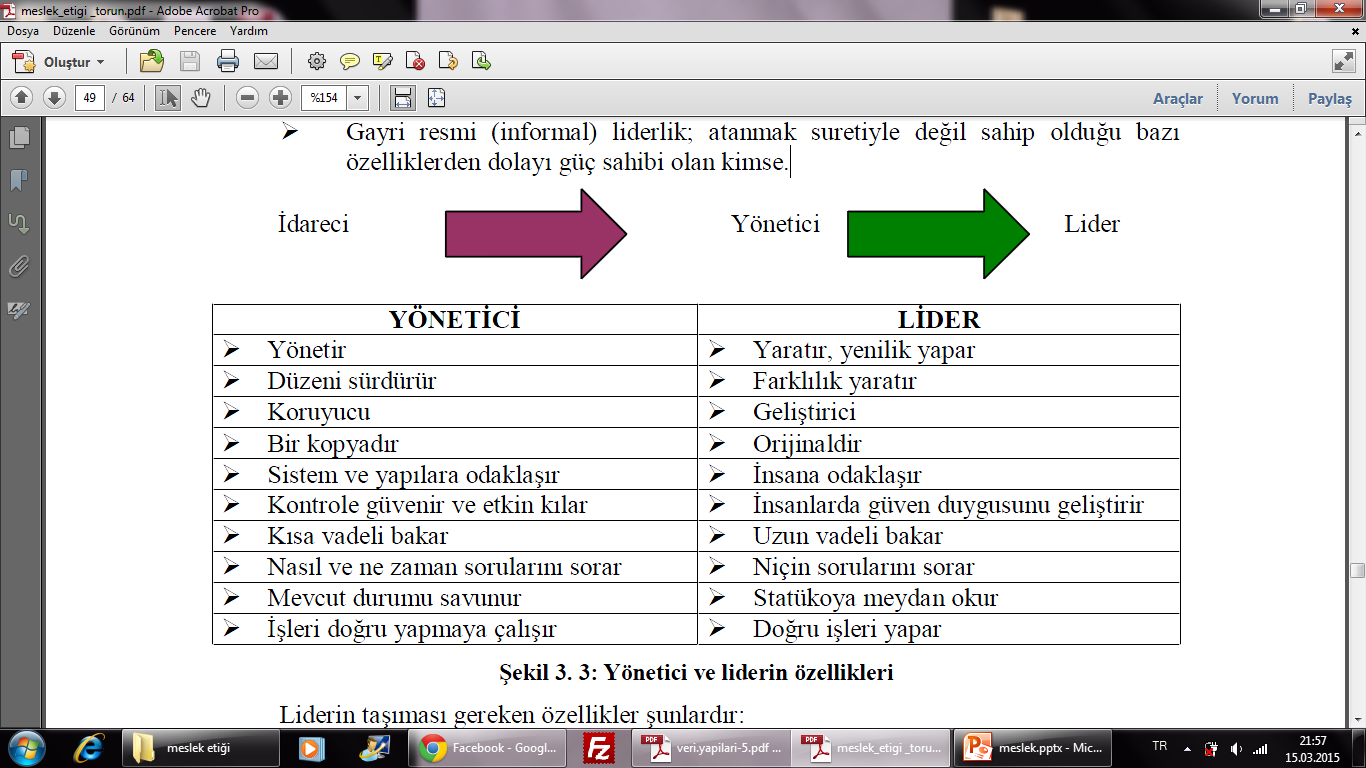 Liderin taşıması gereken özellikler şunlardır:
Ø Ulaşmak istediği amaç ve hedefleri belirleyerek stratejileri oluşturmak
Ø Vizyon sahibi olmak
Ø Yaratıcı olmak
Ø Duyarlı olmak
Ø Dürüst ve güven verici olmak
Ø Çalışanları motive etmek, gelişmelerini sağlamak
Ø Sistemi bir bütün olarak görmek
Ø Takım çalışması yararına inanmak
Ø Kişiler arası etkin iletişim kurabilmek ve sürdürmek, eldeki verileri kullanarak
bilgi ile yönetmek
Etik(moral) liderlik; belirli etik değerlere ve ilkelere ön planda sahip olmaya dayalı
olan liderlik yaklaşımıdır. Etik liderliğin gösterilebilmesi için ortamın uygun olması ve lideri
izleyenlerin de aynı değerleri ve ilkeleri benimsemesi gerekir.
Ø Lider, doğruluk ve hakkaniyet ilkelerini hayata geçirir.
Ø Lider astlarının sorunlarına duyarlı olur, farklı görüşlerin ifade edilmesine imkân tanır.
Ø Kurumsal başarı için; kimlik, katılım, hakkaniyet ve yetkinlik ilkelerini temel alır.
Ø Lider çalışanları motive eder.
Ø Çalışanların kimliğine değer veren bir çalışma kültürü oluşturarak sorunlara yaklaşır.
Ø Etik ve kurumsal bağlılığı birleştirerek şaşırtıcı sonuçlar meydana getirebilir.
Ø Çalışkanlığa, dürüstlüğe ve yüksek performansa değer verir.
Ø Bu değerleri ödüllendirecek şekilde kuruluşu düzenler.
Ø Etik ilke sınırları içinde, kurumun tüm potansiyelini harekete geçirir.
Liderlerin görevlerinden biri de kurumsal bir etik anlayışının oluşturulmasıdır. Bu
kurumsal etik anlayışını hazırlarken; etik ilkeleri herkesin bir numaralı sorunu haline
getirmelidir. Herkesi bu konuda sıkı çalışmaya özendirmelidir. Bu ilkelere aktif bir ilgi
duymayı sağlamalıdır. Etik davranış sergileme ile performans arasındaki ilişkiye dikkat
etmelidir. Açık bir iletişim tarzı sergileyip davranış ve eylemleriyle örnek olmalıdır.
Etik liderin özelliklerini aşağıdaki gibi sıralayabiliriz.
Ø Söylediği gibi davranmak
Ø Tutarlı olmak
Ø Yol gösterici olmak
Ø Motive edici olmak
Ø Güven vermek
Ø Tarafsız ve geniş görüşlülük
Ø Yaşamsal bir rol oynamaktır.
3.4.İş Yerinde İş Etiğine Uygun Ortamda Çalışmak
Sanayileşme ile personel yönetimi önem kazanmıştır. Üretim faktörleri arasında en
önemli ve en zor kontrol edilebilen emek faktörünün zaman içinde çeşitli gereksinmeleri
dikkate alınmıştır.
İşletmenin iç çevresi de denebilen çıkar gruplarından çalışanları adil bir ücret
politikası ile ücretlendirmek, insanlık standartlarını olumsuz bir şekilde etkilemeyecek
teknolojinin kullanımı ile sağlıklı ve güvenli çalışma koşulları sağlamak, azami sayıda sakat
ve eski hükümlü istihdamı, çalışanların moralini yükselten iş güvenliği sözleşmeleri
toplumsal sorumluluğun yerine getirilmesinin bir boyutunu oluşturmaktadır. Aynı zamanda
çalışma verimini artırmada güdüleyici bir rol oynayan sosyal etkinlikler de iş stresini
azaltmada aynı düzeyde değerlendirilebilir.
Çalışanlara ödenen ücret tek başına hiçbir zaman yeterli değildir. “Maslow’un ortaya
koyduğu gibi, bir negatif hijyen etkenidir. Eğer verilen ücret yetersiz ise, zamanla insanlar giderek hoşnutsuzlaşacaktır. Sadece verilen ücreti artırmak (yeterli ücret düzeyinin üzerine
çıkarmak) insanları işletme için daha çok çalışmaya yönlendirmeyecektir. Bireyleri teşvik
için, onlara birey gibi davranıp ilgi gösterilmesi gerekmektedir. Ayrıca hem örgütsel etkinlik
hem de, bireylerin mutlulukları için, kişisel özellik ve becerilerinin belirlenerek bireyin
uygun işe yerleştirilmesi, kendini geliştirmesine yardımcı olunması da bir sosyal sorumluluk
gereğidir.
Yöneticilerin, işletmede çalışan işçilerin çıkarlarını koruyabilmeleri için, sendika
kurma, sendikal faaliyetlerde bulunma ve grev hakkına engel olmaması hatta bunun için
uygun bir ortam yaratması çalışanlara karşı etik sorumluluğunun bir gereğidir.
Yöneticilerin, çalışanların iş performasyonunu belirlemek ve kişiliği ölçen psikolojik
testlerden yararlanarak haklarında bilgi sahibi olabilmek için teknolojinin nimetlerini
kullanmaları doğal olduğu kadar, iş etiği açısından sorgulanması gereken başka bir konudur.
Çalışanların monitörlerle izlenmeleri, e-maillerinin kontrolü hatta dini ya da siyasi
görüşlerinin değerlendirilmesi, psikolojik açıdan bunalımlara neden olabilir. Çalışanların
güvenli ve sağlıklı çalışma imkânlarından yoksun olması bir takım psikolojik, psikosomatik
ve fiziksel rahatsızlıkları ortaya çıkarabilir.
İş yerlerinde etik değerlere uygun çalışma ortamını gerçekleştirmenin temel koşulları
vardır. Bunların başlıcalar şunlardır:
Ø Etik ilkeleri belirlenip açıkça ilan edilmeli.
Ø Etik değerlere bağlı kalınmalı.
Ø Davranışlarla örnek olunmalı.
Ø Çalışanların bu konudaki eğitimi sağlanmalı.
Ø Çalışanların tüm yasal haklardan yararlanmaları sağlanmalı.
Ø İletişim olanakları desteklenmeli.
Ø Bir etik kurulu oluşturulmalı.
Ø Tutarlı olunmalı.
3.4.1.İş Ahlakına Uygun Koşulların İşe ve İş Yerine Etkisi
Etik anlayışına uygun koşulların sağlanması iş yerinde verimi ve kaliteyi artırır. Bu
durum kurumsal alanda karlılığı yükseltir.
Zaman içerisinde kültürel, bilimsel, ekonomik ve teknolojik gelişmelere bağlı olarak
meslekler de değişime uğramaktadır. Toplumun büyük bölümünün meslek ahlakıyla
ilgilenmemesi toplumda meslek ahlakını oluşturacak ve işlemesini sağlayacak bir takım
meslek gruplarının organize olmasını gerekli kılmıştır. Mesleklerin işlevlerine göre
ayrılmaları çok şekilli ahlakın doğmasına neden olmaktadır.
Bir meslek kuruluşu ne kadar iyi organize olmuşsa, vicdanlar üzerindeki etik
kontrolleri de o kadar etkili olacaktır. Ve en önemlisi meslek ahlakı gelişecek ve saygı
görecektir. Bazı mesleklerde örneğin, ülkemizde silahlı kuvvetlerde bu olgu gözlemlenebilir.
Son yıllarda yaşanan meslek ahlakındaki dejenerasyon, toplum yapısının gittikçe
bozulma eğiliminde olduğunu göstermektedir. Çağdaş toplumların tutulduğu umumi hastalık
bu sebepten ileri gelmektedir. Gerçekte, hastalık fikri bir hastalık değildir. Eğer bu gün bir
hastalıktan ıstırap çekiliyorsa bunun nedeni, henüz gerekli olan değerlerin yerine
oturtulamamış olmasıdır.
Doğru ile yanlış arasında sabit bir sınır yoksa ve başarı etik olmayan hareketleri
bağışlatıyorsa bir etik disiplini kurulamaz. Her türlü etik disiplin eksikliği etkisini, ekonomik
hayatın ötesinde de gösterir ve bunun sonucu olarak, toplum ahlakında çöküş eğiliminin
boyutları büyük olur. Ekonomik hayatın etik değerlerden uzaklaşması, kamu hayatı için bir
tehlike teşkil etmektedir. Sorumluluk bilincinin vicdanlarda yer etmesi için söz konusu
değerin ısrarla uyanık tutulmaya çalışılması gerekir. Bu da ancak, sorumlulukları hatırlatan
organize olmuş bir grubun varlığı ile mümkün olabilir.
3.4.2. İş Ahlakına Uygun Koşulların Çalışanlara Etkisi
“Mükemmeliyetçi yaklaşım”ın bir uzantısı olarak aslında örgütlerin faaliyete başladıkları ilk günden beri var olan “örgüt kültürü”dür. Son yıllarda dünyada yaşanmakta olan hızlı değişim ve gelişim sürecinin etkisiyle diğer alanlarda olduğu gibi çalışma ilişkileri alanında da kalite, verimlilik, esneklik, şirket kültürü ve sosyal sorumluluk gibi insan merkezli pek çok kavram ortaya çıkmış ve çıkmaya da devam etmektedir.
Etik kavramı da bunlardan birisidir. Günümüzde ekonomik faaliyetlerde dürüstlük, güven, saygı ve hakça davranmayı ilke edinmek ve çevreyle temas halinde bulunurken, aynı çevreyi paylaşan
topluma destek olmak modern toplumun en önemli özelliği haline gelmiştir.
Kurumsal etik ortam için liderin yapması gerekenler şunlardır:
Etik ilkeleri herkesin bir numaralı sorunu haline getirir.
 Herkesi bu konuda sıkı çalışmaya özendirir.
 Bu ilkelere aktif bir ilgi duymayı özendirir.
 Etik davranış sergileme ile performans arasındaki ilişkiye dikkat eder.
 Davranış ve eylemlerinizle örnek olur.
 Açık bir iletişim tarzı sergiler.
Toplumda kabul görmüş değerlere saygı sürekli olmalıdır. Bu nedenle, iş dünyasında ahlaki kavram ve uygulamaların günlük eylemlere uygulanması, iş ahlakının örgütlerce kurumsallaştırılması, iş ahlakı ile ilgili sorunların çözümünü kolaylaştırıcı rol oynayacaktır Etik, iş yerindeki bireysel davranışı etkiler.
Kurumsal anlamda etik ilkeleri ön planda tutan bir yönetim anlayışı çalışanların verimliliğini artırır. Sorumluluk içerisinde hareket etmelerini sağlar, iş
yeri ile bağlarını güçlendirir.
Doğru olanı savunmak cesaret ister…
Cesaret; inandığımız şeyleri yapmak değildir!
Cesaret; doğru olanı, etik olanı yapabilmektir.